Is there life on Mars?
The State Exam Quiz 
(Reading Strategies)
Викторина на английском языке «Есть ли жизнь на Марсе?» (Готовимся к ГИА)
Снятие лексических трудностей
Просмотр ВИДЕО по теме – прогнозирование содержания СТАТЬИ
Предтекстовые упражнения
Части речи по контексту
Синонимы-Антонимы
Части речи по признакам/вне признаков
Поиск грамматического явления в ТЕКСТЕ
Семантизация составных слов (лингвистическая догадка)
Образование начальной формы слова
Прогнозирование: Правда-Ложь по ТЕКСТУ →
4.    Чтение СТАТЬИ
Текстовые упражнения
Выделение существенной информации
Толкование значений слов
Грамматическое преобразование предложения по образцу
Восстановление логики событий
Выделение идеи текста
Послетекстовые упражнения
Выделение основных событий текста
Поиск ответов на вопросы
Let’s count your score:
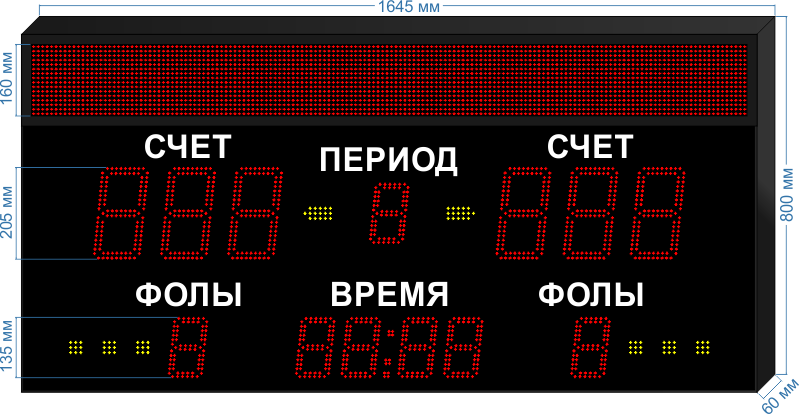 Glossary
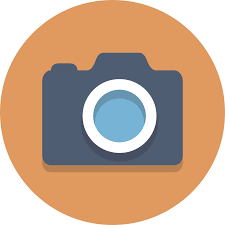 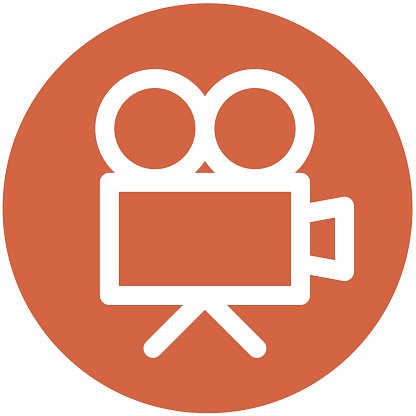 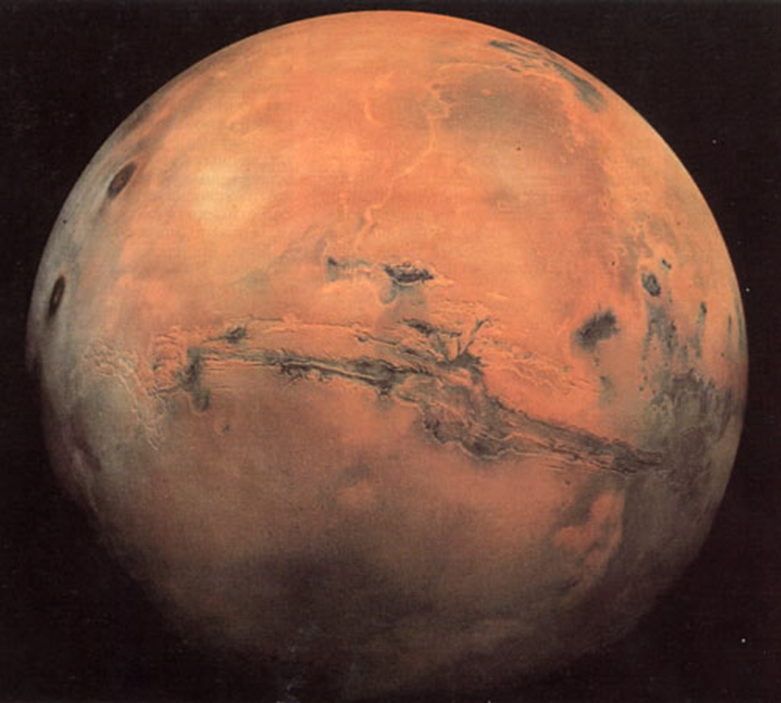 ПРЕДТЕКСТОВЫЙ ЭТАП
Упражнения на узнавание слова по формальному признаку:
1. Определите по формальным признакам, какой частью речи являются выделенные слова (Reading for detail):

There are few places left on Earth …
… any scientists have long believed could harbour alien life.
… we will find environments that are far more extreme than any on Earth.
Now finally this picture provides evidence that …
The endless possibilities of space have become a subject for science-fiction writers …
… which appeared as just a pinprick on the original photograph.
2. Найдите синонимы, антонимы в ряду данных слов (Scanning):

opportunities – interesting - photograph – shared – subject – possibilities – theme  - divided – picture - intriguing
death – familiar - lose - huge - underneath – show – disappear - life – beyond – appear – hide – tiny – spot - strange
Упражнения на автоматизацию узнавания лексических единиц:
3. Найдите в ряду слов (Skanning):

прилагательное:
likely – only – already – certainly – finally – really – secretly – initially – many – daily
местоимение:
matter – another - reporter – writer – newspaper – encounter – astronomer – explorer
числительное:
places – possibilities – centuries – Mars – provides - two-thirds - images
Упражнения на различение грамматических явлений:
4. Выпишите предложения со следующей грамматической формой и объясните её употребление (Scanning):

Present Perfect
Future Simple
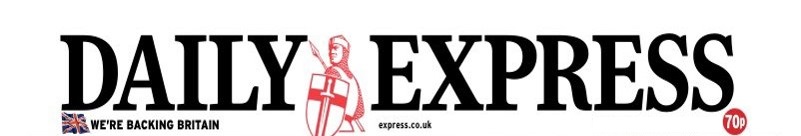 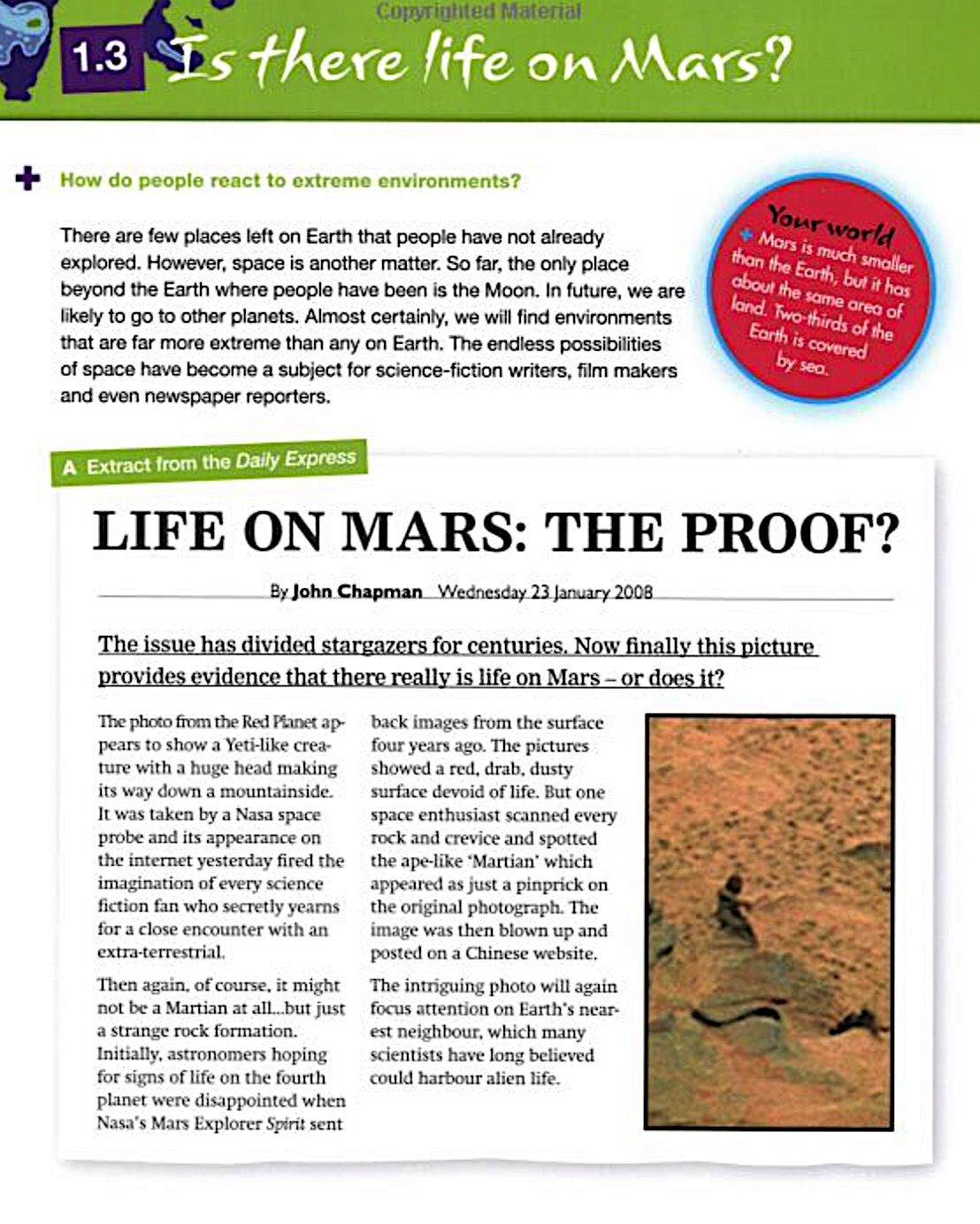 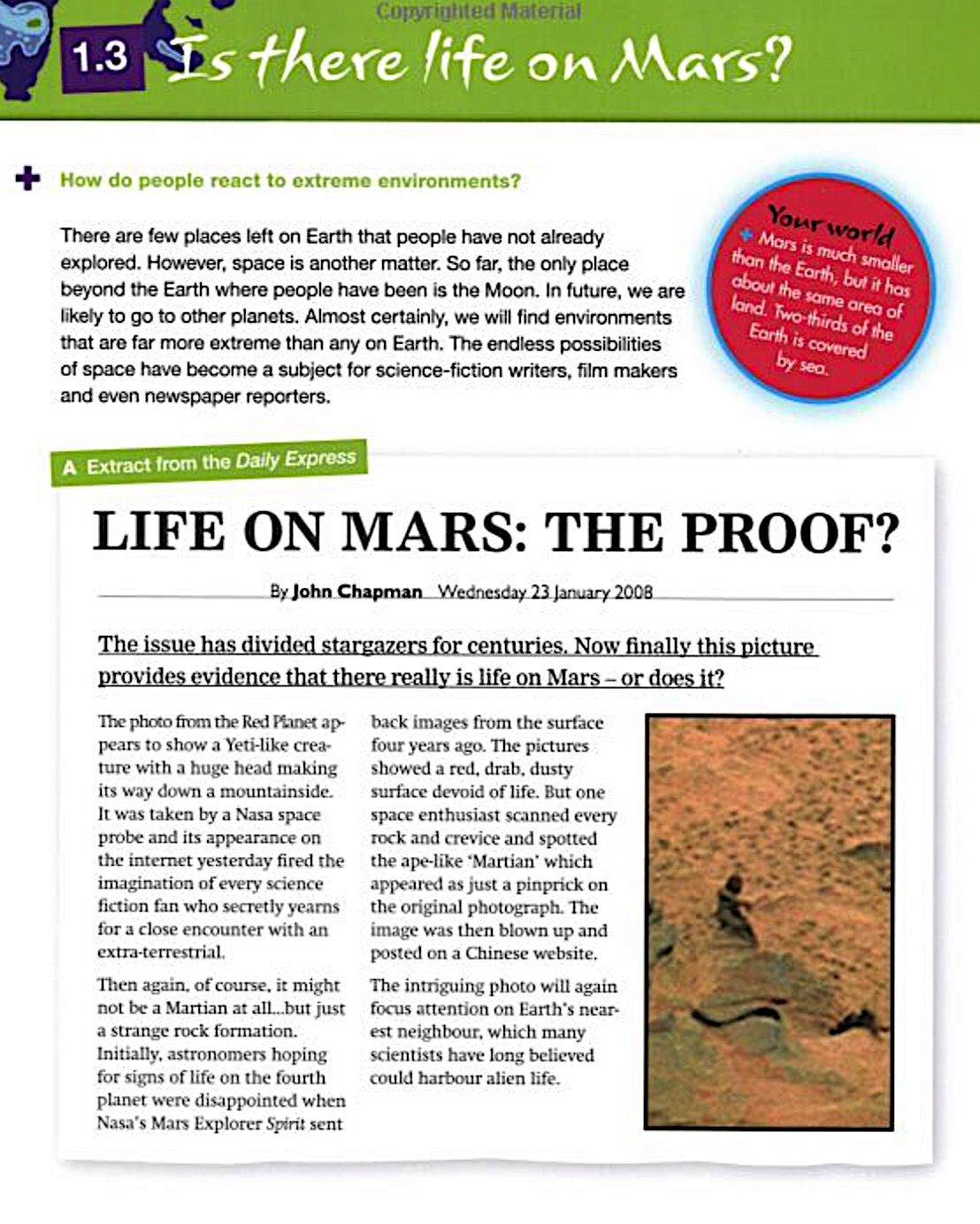 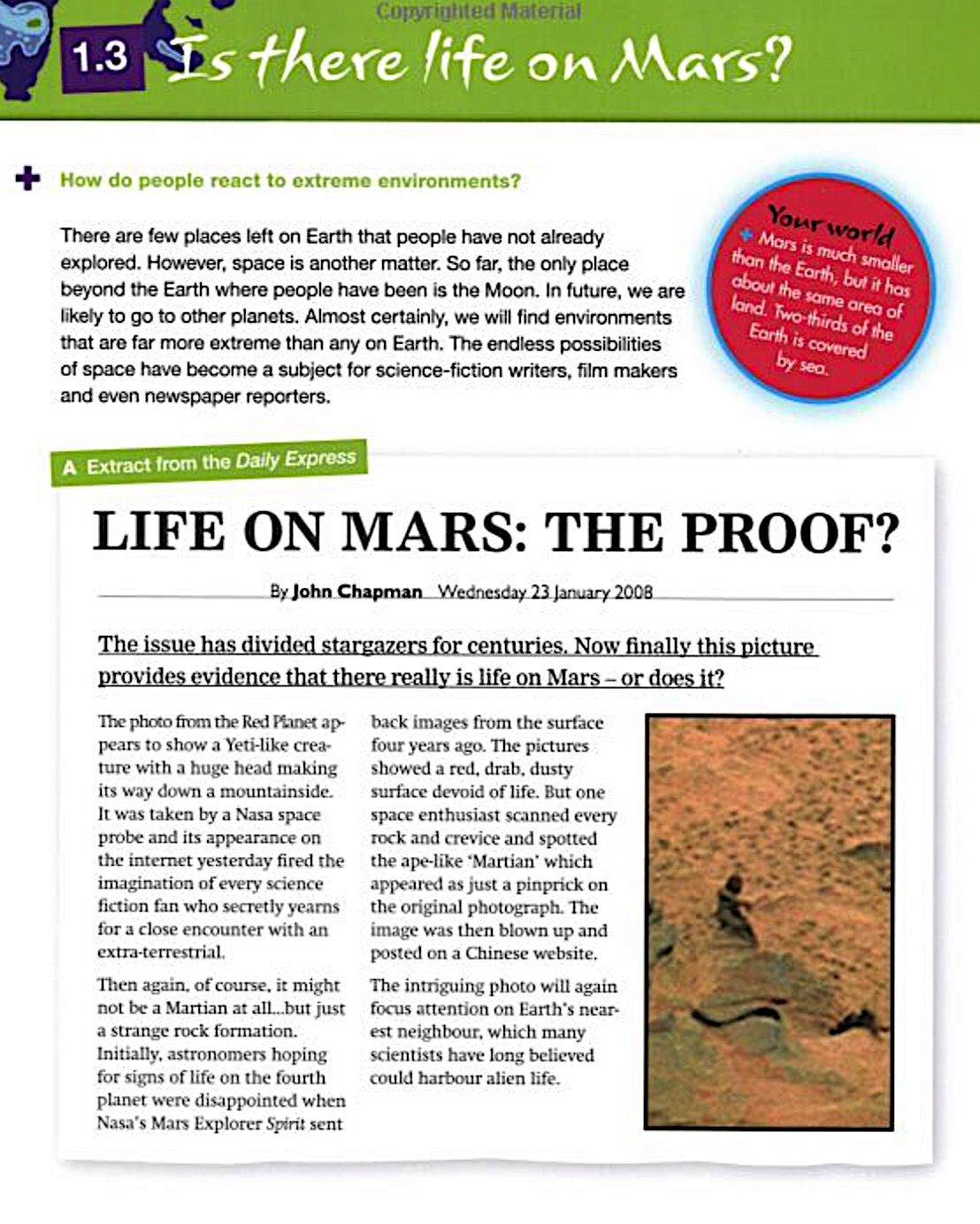 Упражнения для обучения работе со словарной статьёй:
5. Определите значение сложных слов по их элементам (Skimming):

science-fiction, newspaper, extra-terrestrial, ape-like
6. Трансформируйте грамматическую форму слов, встречающихся в тексте, в словарную, исходную (Reading for detail):

possibilities, might, blown, appeared, could, fourth, scanned, spotted, intriguing, nearest, smaller
Предтекстовая ориентировка читающего:
7. Определите верные и неверные утверждения (Reading for detail):

The author believes that people will be able to fly to other planets.
The Red Planet has less area of land to live on than the Earth.
The Yeti-like creature, spotted in the picture, is a figure of Martian walking down the mountainside.
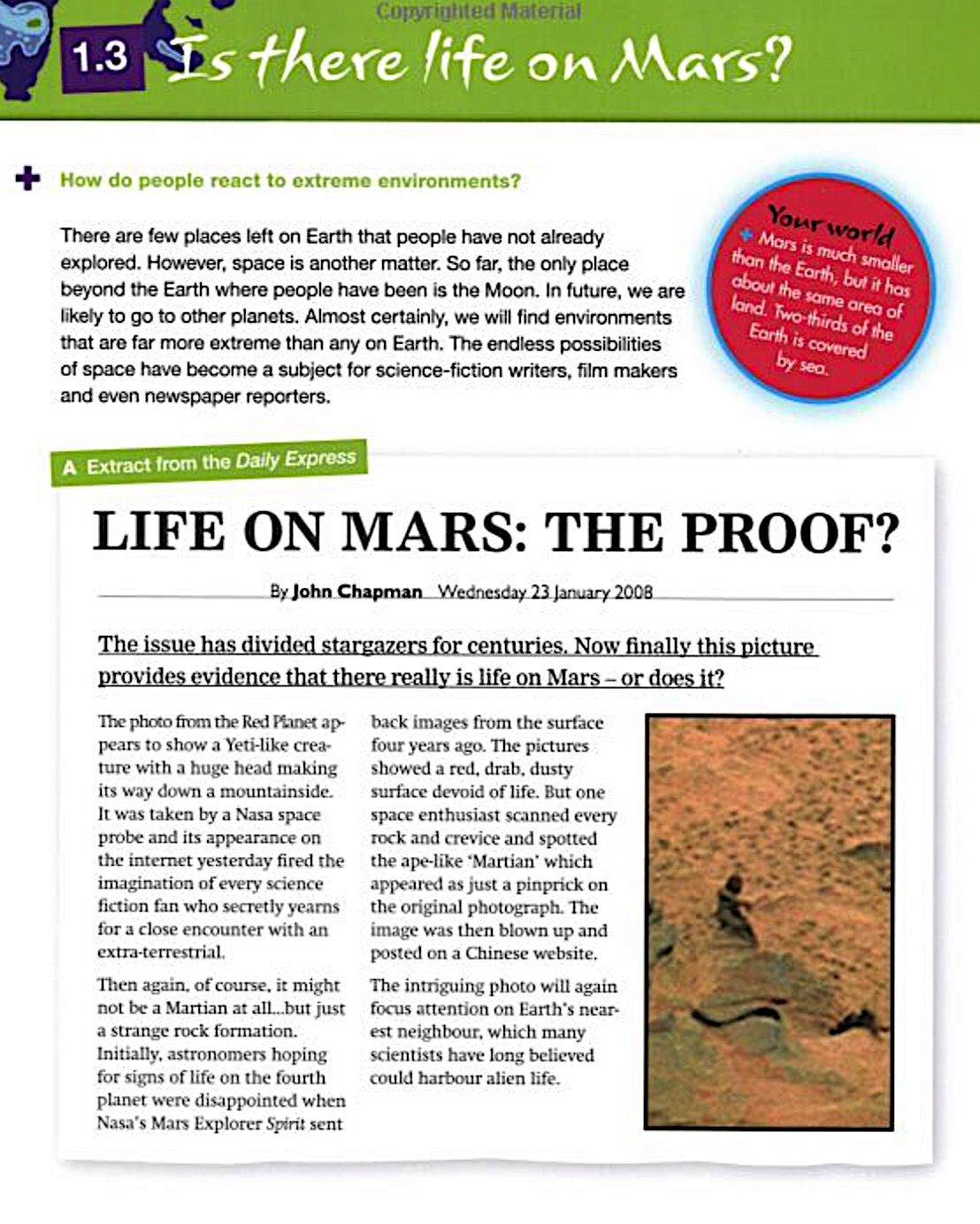 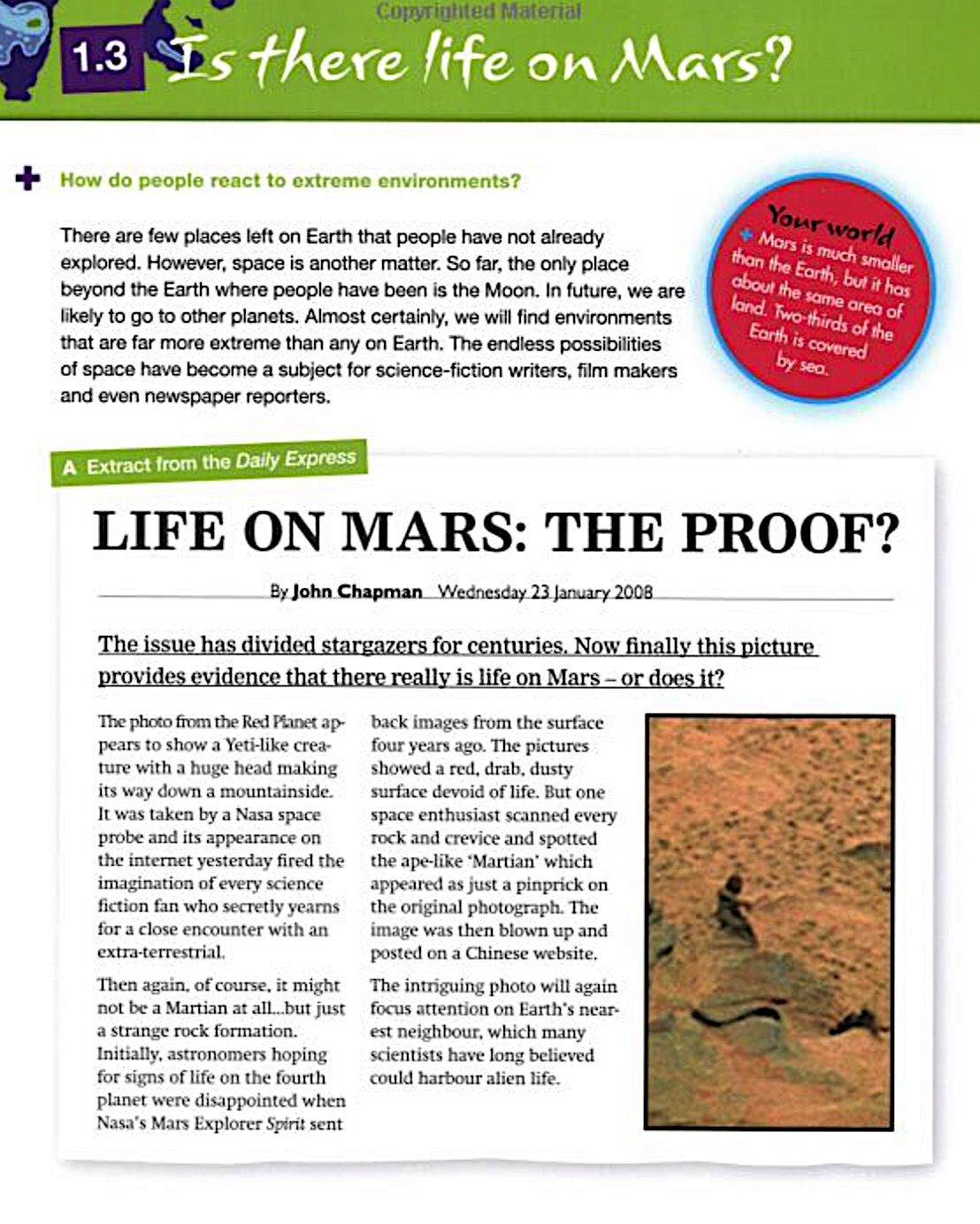 ТЕКСТОВЫЙ ЭТАП
Упражнения на свёртывание текста:
8. Найдите в предложении элементы, несущие информацию (Skimming and Scanning):
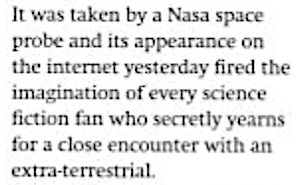 9. Сократите абзац за счёт исключения несущественной информации (Skimming):
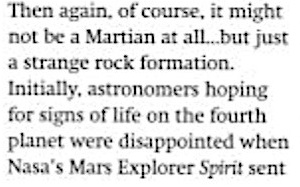 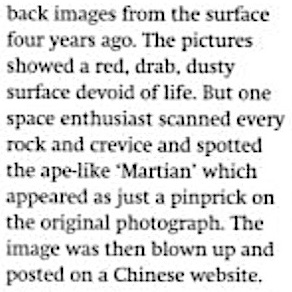 Упражнения на перефразирование:
10. Замените слова дефиницией (описанием) (Skimming):

environment, stargazers, encounter, enthusiast, scanned, alien, neighbour, harbour
11. Преобразуйте страдательный залог в действительный, и наоборот, по образцу (Reading for detail):

Образец: 
It was taken by a Nasa space probe. → A Nasa space probe took it.
Nasa’s Mars Explorer Spirit sent back images from the surface four years ago. ← Images from the surface were sent back four years ago.

The image was then blown up and posted on a Chinese website. → …
One space enthusiast scanned every rock and crevice. ← …
12. Расположите разрозненные пункты плана в соответствии с содержанием (Skimming):

A hope of finding alien life
The photo taken by a Nasa space probe
The posted “Martian” 
The endless possibilities of space
Упражнения на обобщения материала:
13. Сделайте итоговый вывод или резюме по содержанию текста (Skimming).
ПОСЛЕТЕКСТОВЫЙ ЭТАП
Упражнения на выявление темы текста:
14. Выявите слова, выражающие тему в абзаце (Skimming):
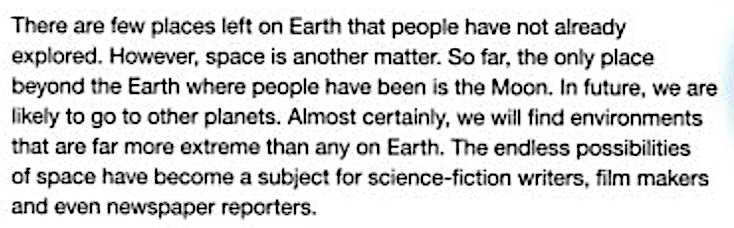 Упражнения на передачу сюжета:
15. Определите наиболее значительные события в тексте (Skimming):
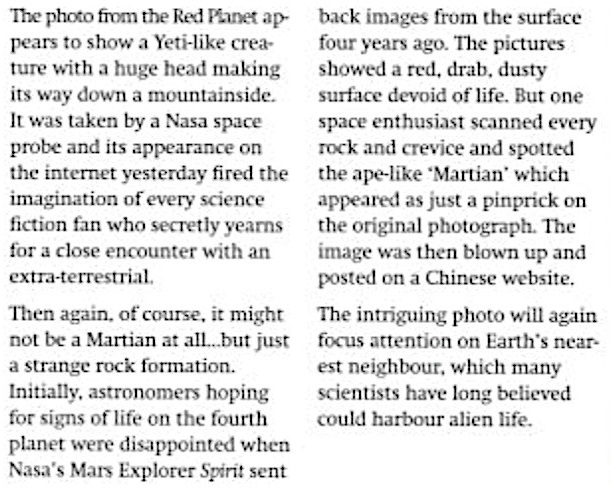 Упражнения на составление характеристики персонажей:
16. Ответьте на вопросы к фрагментам текста (Scanning).
What interested the science fiction fans?
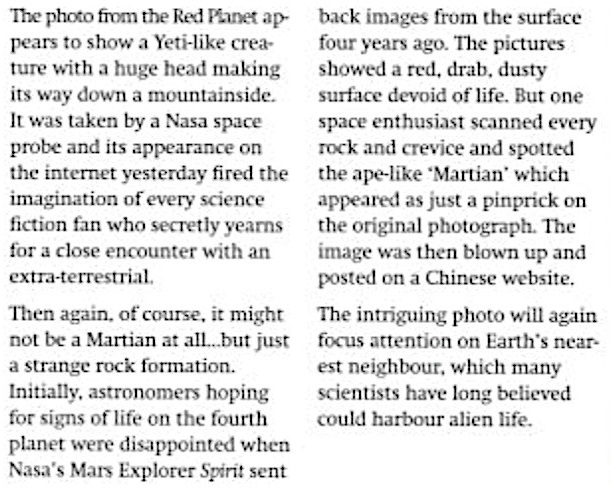 Why did the scientists lose their enthusiasm?
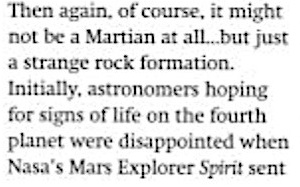 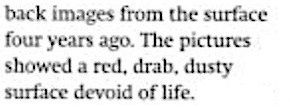 Let’s count your score:
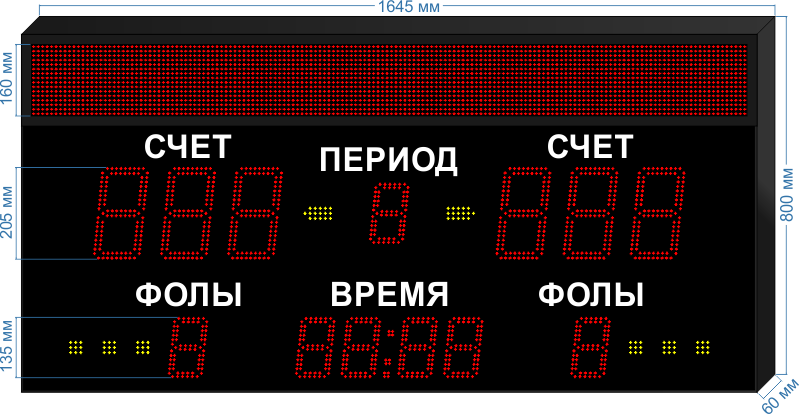 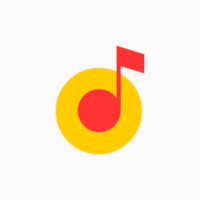 U R № 1 because U 1 the competition.
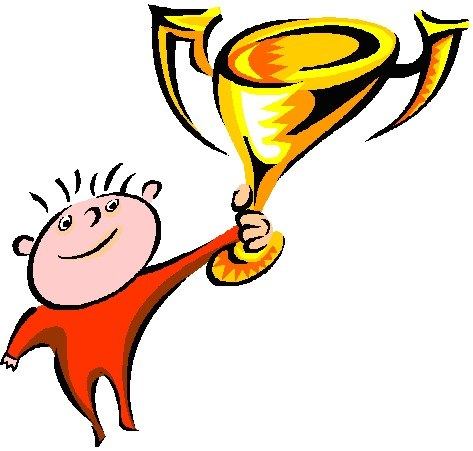 Омофоны – слова с одинаковым звучаниемАкронимы – вид сокращения, при котором используются буквы или цифры в качестве замены целого слова или его части.
one – won (V2-3) 
один, единица – V2 от win (побеждать)
U R № 1 because U 1 the competition.
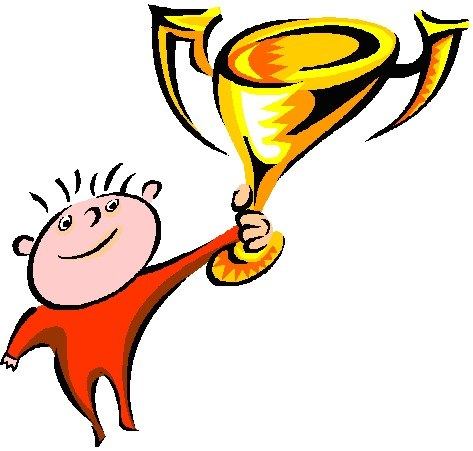 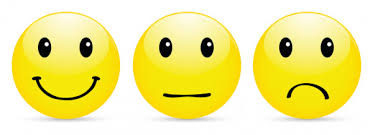